Combact Resistance
Stefania Stefani
Dept of Biomedical and Biotechnological Sciences
Consultant Policlinico University Hospital
School of Medicine UNICT
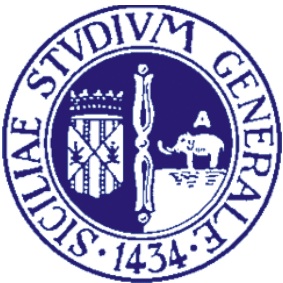 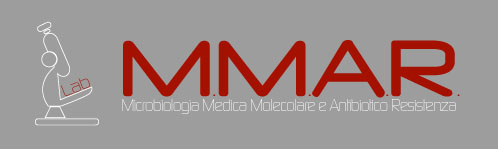 14/06/2017
Combact Resistance 2017
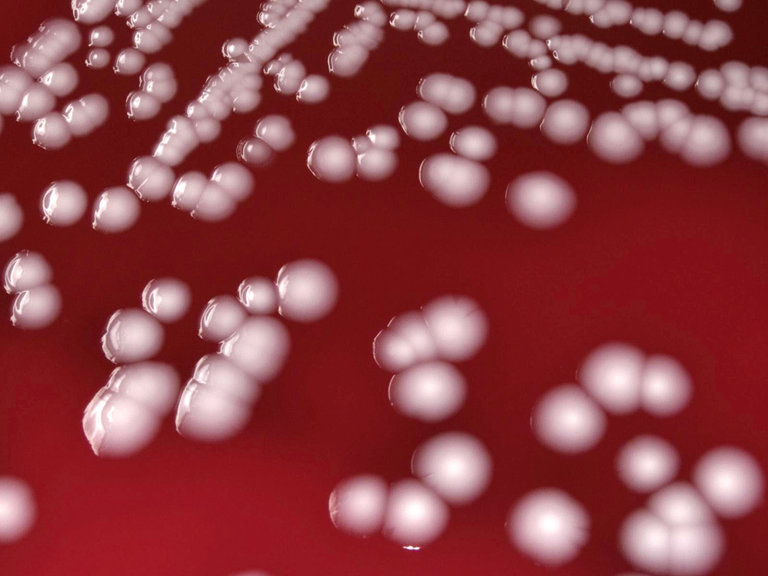 Geneve, February 27, 2017
“The  World Health Organization (WHO) warned on Monday that a dozen antibiotic-resistant “superbugs” pose an enormous threat to human health, and urged hospital infection-control experts and pharmaceutical researchers to focus on fighting the most dangerous pathogens first.

The rate at which new strains of drug-resistant bacteria have emerged in recent years, prompted by overuse of antibiotics in humans and livestock, terrifies public health experts. Many consider the new strains just as dangerous as emerging viruses like Zika or Ebola”
14/06/2017
Combact Resistance 2017
The dirty one dozen
WHO priority pathogens list for R&D of new antibiotics

Priority 1: CRITICAL
Acinetobacter baumannii, carbapenem-resistant
Pseudomonas aeruginosa, carbapenem-resistant
Enterobacteriaceae, carbapenem-resistant, ESBL-producing

Priority 2: HIGH
Enterococcus faecium, vancomycin-resistant
Staphylococcus aureus, methicillin-resistant, vancomycin-intermediate and resistant
Helicobacter pylori, clarithromycin-resistant
Campylobacter spp., fluoroquinolone-resistant
Salmonellae, fluoroquinolone-resistant
Neisseria gonorrhoeae, cephalosporin-resistant, fluoroquinolone-resistant

Priority 3: MEDIUM
Streptococcus pneumoniae, penicillin-non-susceptible
Haemophilus influenzae, ampicillin-resistant
Shigella spp., fluoroquinolone-resistant
27 February 2017 | GENEVA - WHO today published its first ever list of antibiotic-resistant "priority pathogens" – a catalogue of 12 families of bacteria that pose the greatest threat to human health.
14/06/2017
Combact Resistance 2017
Some ideas on resistance
Resistance – the  microrganism
Resistance – the patho-physiology of an infection

Methodollogically: phenotypic tests (MIC, kb Breakpoint, Ecoff); genotypic (Resistance gene detection – PCR and point of carebut also expression profiling, sequencing, proteome analysis)

Interpretation of results, notes in the report,  masking data in the report…etc

Epidemiological report

Typing and tracking epidemic spread
14/06/2017
Combact Resistance 2017
My summary
The super bug: how resistance and MDR happened?

Resistance in MRSA  
: i) the microrganism; ii) the infection

Role of decolonization

Surveillance studies and epidemiological reports

Rapid resistance detection 

New antibiotics usage under  diagnostic and clinic stewardship programs
14/06/2017
Combact Resistance 2017
How MDR/PDR/XDR is happened?
14/06/2017
Combact Resistance 2017
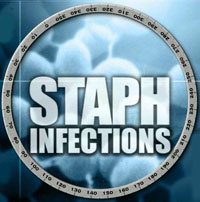 Skin and soft tissue

Surgicalwound

Bone/joint

Pneumonia

IV linesepsis

Bacteremia, endocarditis
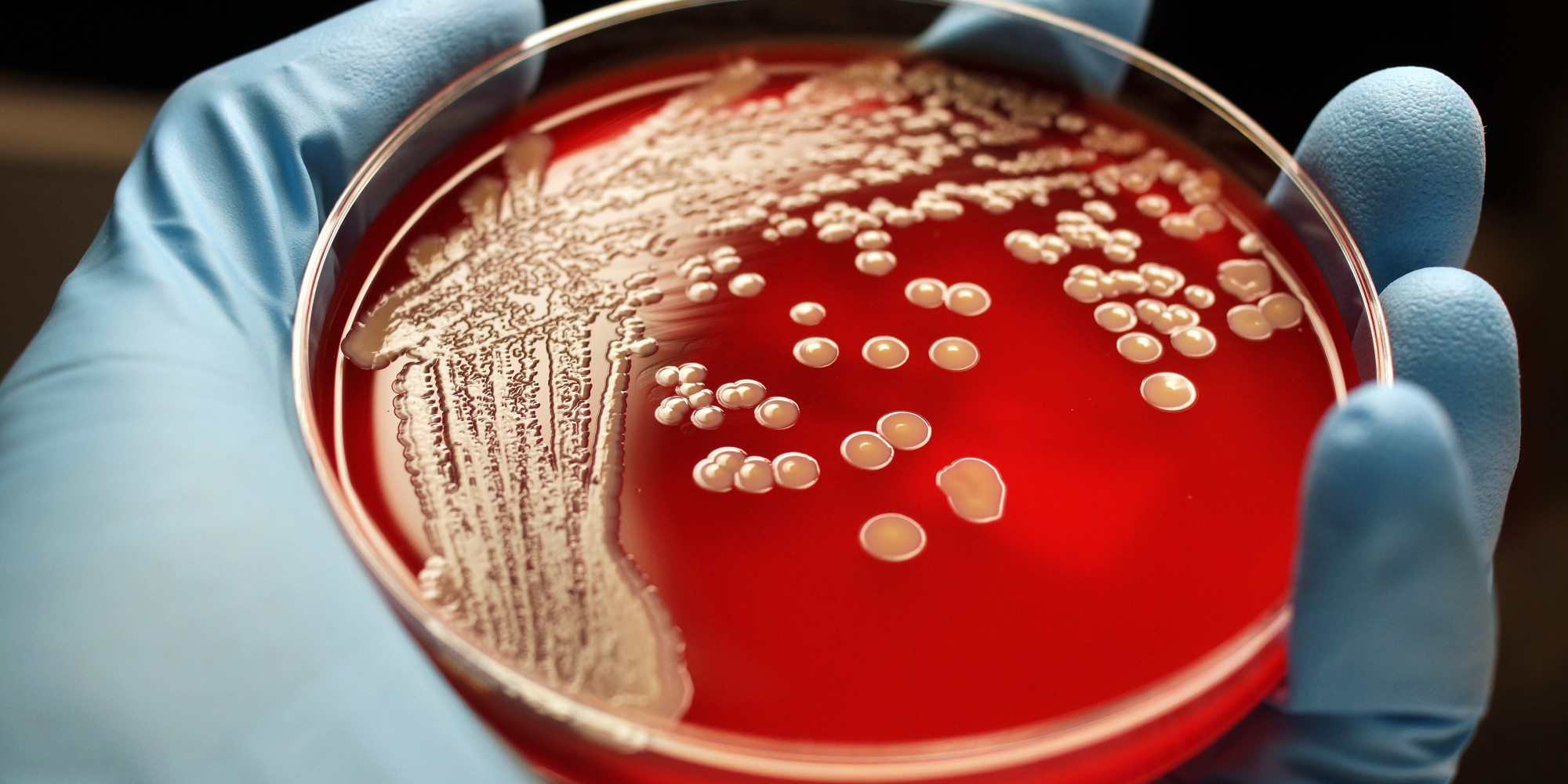 14/06/2017
Resistance Tunisi 2017
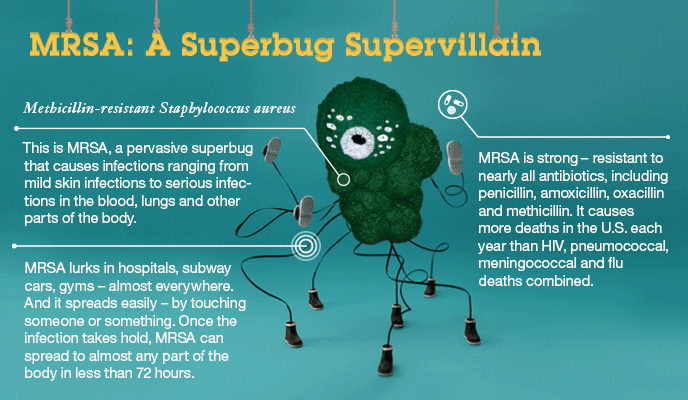 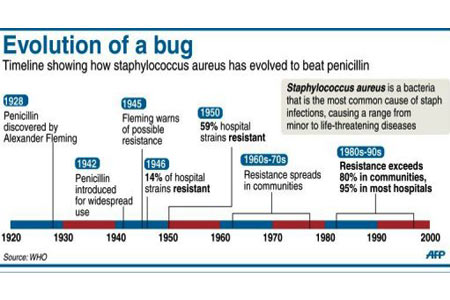 14/06/2017
Resistance Tunisi 2017
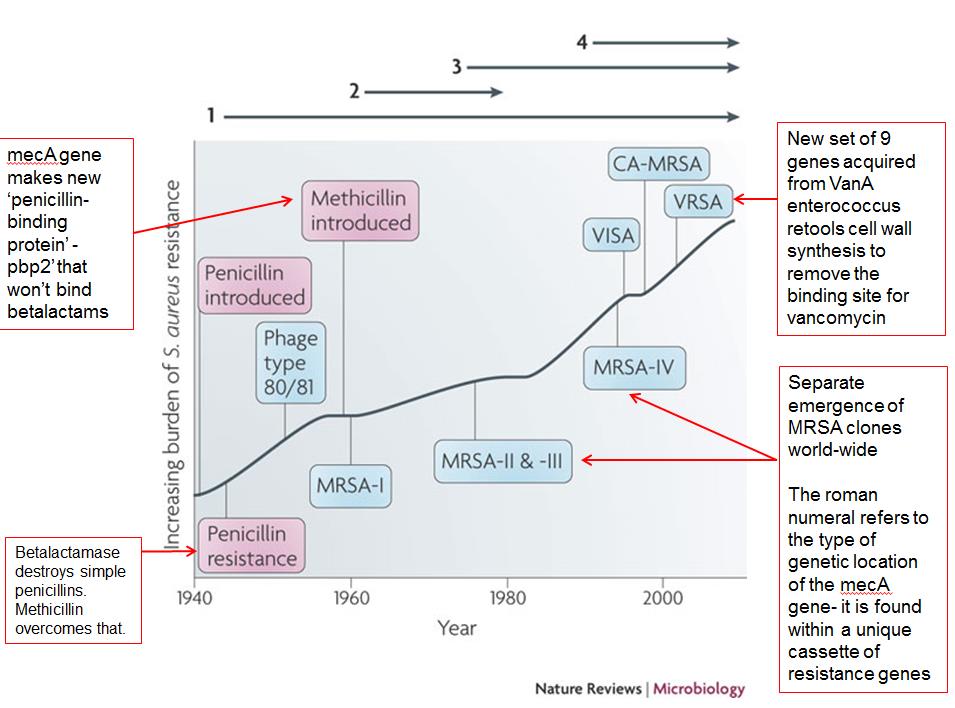 14/06/2017
Resistance Tunisi 2017
Colonization                              Infection
14/06/2017
Combact Resistance 2017
S.aureus Pathogenicity
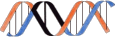 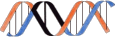 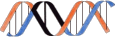 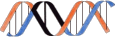 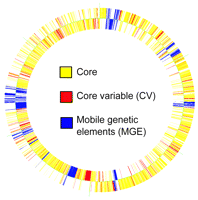 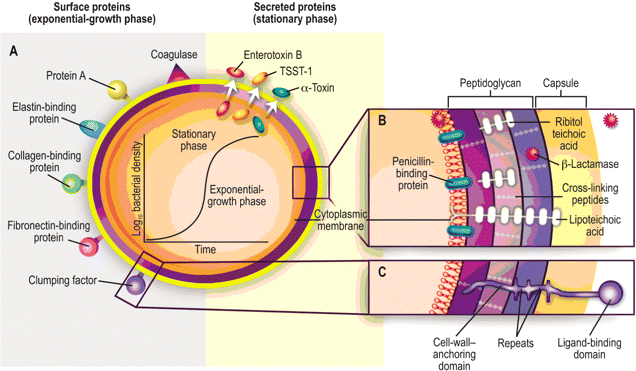 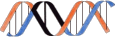 icaC
icaB
icaD
icaA
icaR
(egc)
(spa)
(tst)
(cap5/cap8)
(hla)
(cna)
(fnbA)
(clfA/B)
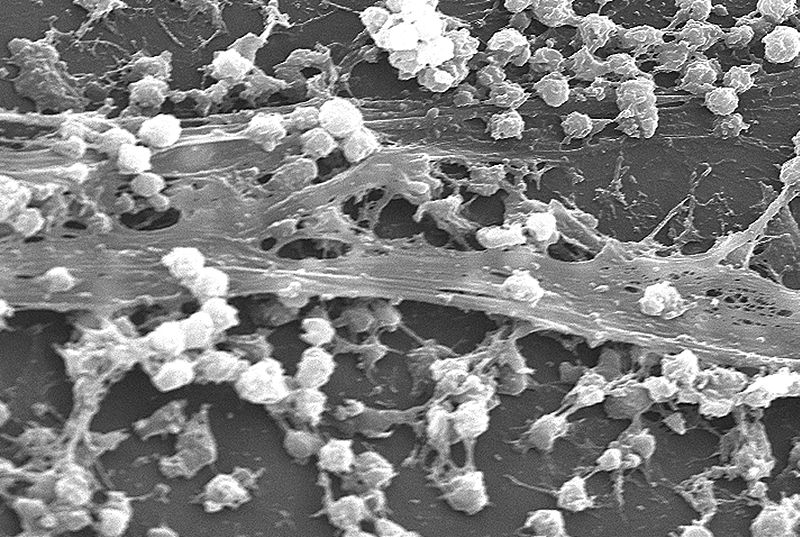 Operone ica
(intercellular adhesin)
BIOFILM
14/06/2017
Combact Resistance 2017
Esotossine:
Esfoliatine (eta)
Enterotossine (sea,sec, sed, sej)
TSST-1 (tst)
Proteina A (spa)
IgG
Produzione di biofilm
Proteine di legame:
 fibronectina (fnbA), collagenase (cna), fibrinogeno
Leucocidine (lukE, lukS/F)
Emolisine:
α-hemolysin (hla)
β –hemolysin (hlb)
-hemolysin (hlg)
δ-hemolisin (hld)
Invasine:
Clumping factor (clfA-B)
Coagulasi, Staphylokinase,
Hyaluronidase, Lipase
Protease (splB)
Adesine:
Autolisine (atl) 
Adesine (sdrE, sdrC)
14/06/2017
Combact Resistance 2017
14/06/2017
Combact Resistance 2017
14/06/2017
Combact Resistance 2017
Role of surveillance
14/06/2017
Combact Resistance 2017
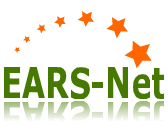 MRSA in Europe 2012-2015
2013
2014
2015
2012
14/06/2017
Combact Resistance 2017
The Italian three-month surveillance study, 2012: numbers
Campanile F et al JGAR 2015
Activity of the main antimicrobials tested by automated methods against S.aureus isolates
14/06/2017
Combact Resistance 2017
Resistance complexity
Being naturally resistant or acquiring selected mechanisms is not the only way to become resistant
There is a dark side of  resistance that take together the microrganism and the patho-physiology of an infection
Antibiotics act changing the microrganism in a way not only related to the antibiotic mechanism of action
14/06/2017
Combact Resistance 2017
ampicillin
culture
Nathalie Q. Balaban, et al.
Bacterial Persistence as a Phenotypic Switch
Science 2004; 305: 1622-1625
nanotechnology
ampicillin
Nathalie Q. Balaban, et al.
Bacterial Persistence as a Phenotypic Switch
Science 2004; 305: 1622-1625
nanotechnology
Nathalie Q. Balaban, et al.
Bacterial Persistence as a Phenotypic Switch
Science 2004; 305: 1622-1625
nanotechnology
chronic infection
Barberán J, et al. Conservative levofloxacin plus rifampicin treatment of staphylococcal prosthetic-joint infections. 
Am J Med 2006; 119: 993-6
Months from 
arthroplasty
cured/
treated
%
≤ 1
> 1
> 6
20 / 24
19 / 36
4 / 13
84
53
30
SURGERY
Mean duration of antibiotics: 6 months
[Speaker Notes: Cabe destacar que la tasa de fracaso en las PTR fue del 42.8% vs 28.1% en las PTC. Ademas la tasa de fracaso en los MRSA (levo S) fue muy superior a los MSSA (71 (5/7) vs 21 (3/14) %), si bien los MRSA tuvieron más duración de los sintomas y no hay multivariado.]
“planktonic” bacteria
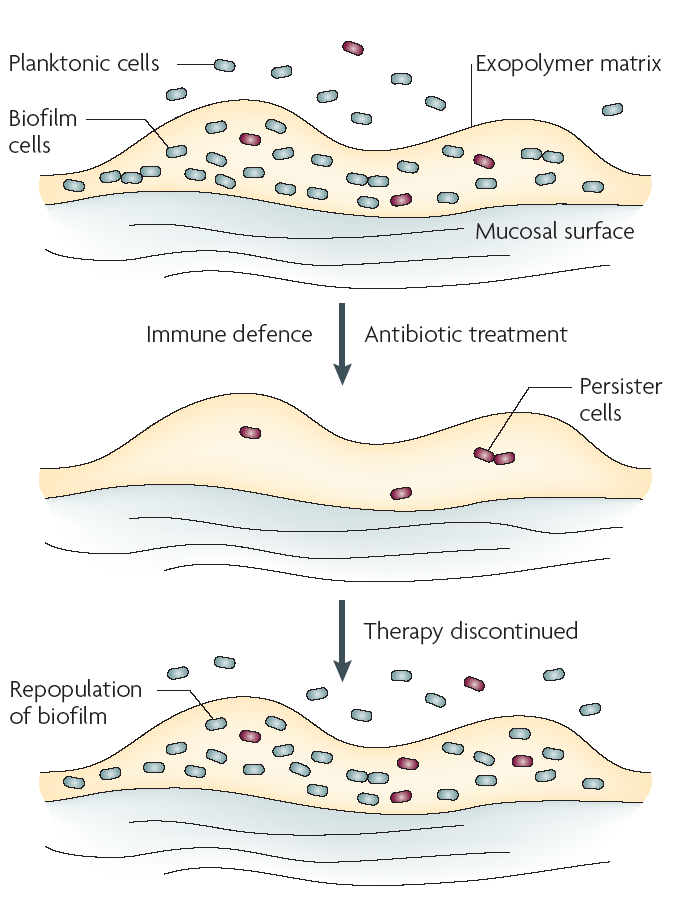 bactericidal antibiotic (5-10 d)
“adapted” bacteria
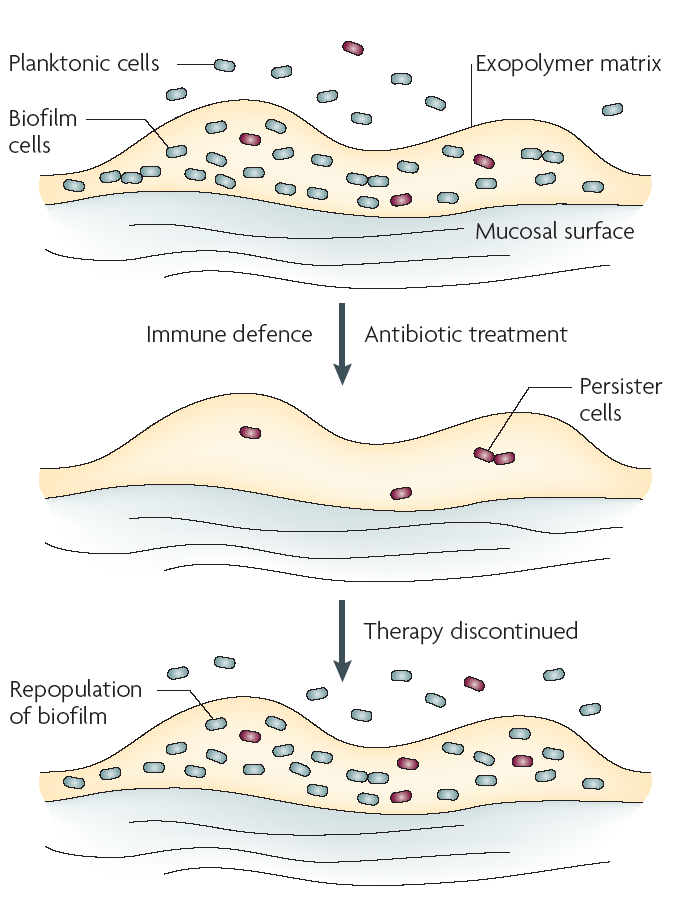 anti-biofilm antibiotic (2-6 m)
“persistent” bacteria
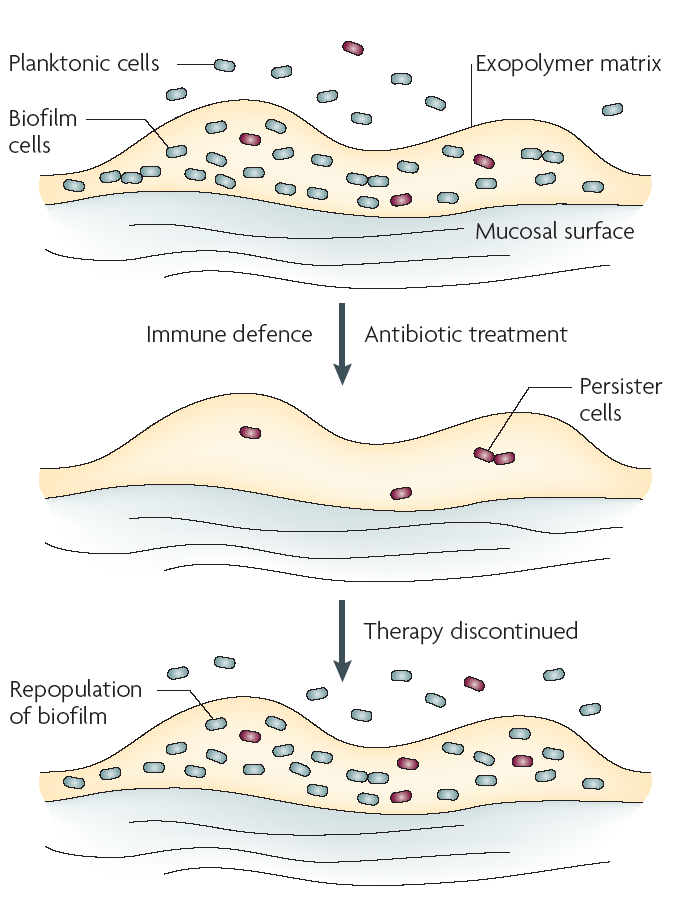 “suppresive” antibiotic (???)
chronic 
infection
acute infection
Typing and molecular epidemiology
14/06/2017
Combact Resistance 2017
Figure 1. Worldwide prevalence of hospital-acquired MRSA
CC 5
CC 5
Japan
CC5 - CC8
CC22 – CC30
Korea
CC30
CC 8
CC5
CC8
CC22
CC45
CC 5 - CC8
CC30 - CC45
Taiwan
HK
Thailand
Vietnam
CC22
CC 5 - CC8
CC 5
Malta
Sri Lanka
Singapore
CC 5 – CC22
CC30
CC30
ST368-II
Modified from Grundmann H et al.  Lancet 2006;368:874-85
Song JH, et al. ANSORP surveillance (2005-2006)
Stefani S et al IJAA 2014
unknown
< 1 %
1-5 %
5-10 %
10-25 %
25-50 %
> 50 %
Mejia C, et al. Braz J Infect Dis 2010;14 (Suppl 2):S79-S86.
Annual report of the EARS-Net. 2009-2013.
14/06/2017
Combact Resistance 2017
27
Molecular epidemiology of MRSAVSSA and hVISA  in Italy
Prevalence of the main MRSA clones among VSSA and hVISA strains
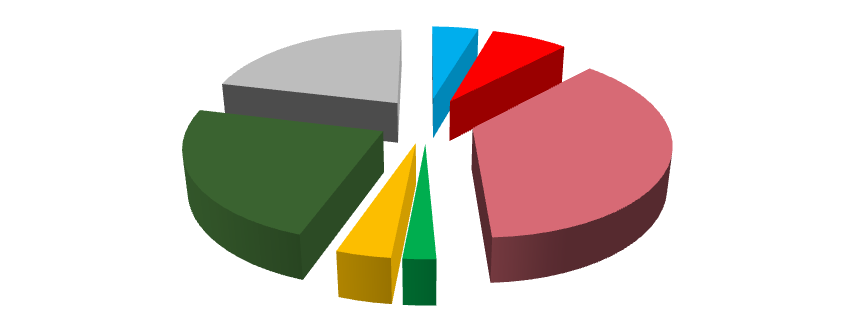 14/06/2017
Combact Resistance 2017
Campanile F et al – JGAR 2015
Screening
14/06/2017
Combact Resistance 2017
Screening of MRSA: is there any value?
Active surveillance cultures decrease MRSA incidence1,2. (there are more than 100 studies, but they are often uncontrolled studies5)

No suggestion that universal screening was effective in reducing MRSA acquisition and infection3,4.
1) Aldeyab MA et al – JAC 2008; 62: 593; Robicsek A et al – Ann Intern Med 2008; 148: 409; 3) Harbarth S. et al – JAMA 2008; 299; 1149; 4) Jeyaratnam D et al – Br Med J. 2008; 336: 927; 5) Wenzel R. et al- Inf Control Hosp Epidemiol 2009; 30: 499
14/06/2017
Combact Resistance 2017
MRSA surgical site infections
46 risk factors for MRSA SSIs in 670 patients with MRSA carriage were examined1.

The probability of MRSA SSIs was 2-3 times greater among patients who had emergency surgery.

The majority of patients were free of MRSA on admission.

Of note in this study; MRSA carriage on admission and receipt of topical decolonization tretament were not correlated with MRSA SSIs.

Post-operative acquisition may play an important role in causing MRSA infections1,2.

The best strategy for MRSA carriage in the surgery dept remains contorversial.
1) Harbarth S. et al Inf Control Hosp Epidemiol 2008; 29: 890; 2) San Juan R et al – J. thoracic Sur 2007; 134: 670
14/06/2017
Combact Resistance 2017
Antibiotic pressure
Many antibiotic classes are now ineffective against pandemic HA-MRSA, consequently antibiotic treatment can have different negative ecological effects:

Eradication of the susceptible skin flora including CoNS can increase the likelyhood of MRSA acquisition;
Antibiotics directly pre-select pre-existing MRSA in carriers enhancing the likelyhood of transmission;
Antibiotic selection pressure can transform low-level carriers to persistent high-spreaders of MRSA;
Antibiotics active against MSSA may convert MSSA carriers to non-carriers, indirectly promoting the spread of MRSA.
14/06/2017
Combact Resistance 2017
Antibiotic selection pressure and MRSA incidence
Only few intervention studies to decrease MRSA rate by active antibiotic policies have been published in the last 2 years1. Their results were not univocal since several investigations did not observe an impact of antibiotic control measures on MRSA rates.

A Cochrane review published in 2005 did not present strong evidence to support MRSA control by antibiotic stewardship interventions2.
1) Harbarth S. et al – JAC 2008; 62: 431-433; 2) Davey P. et al – Cochrane Database Syst Rev 2005; CD003543
14/06/2017
Combact Resistance 2017
ANTIBIOTIC PRESSURE and complexity
14/06/2017
Combact Resistance 2017
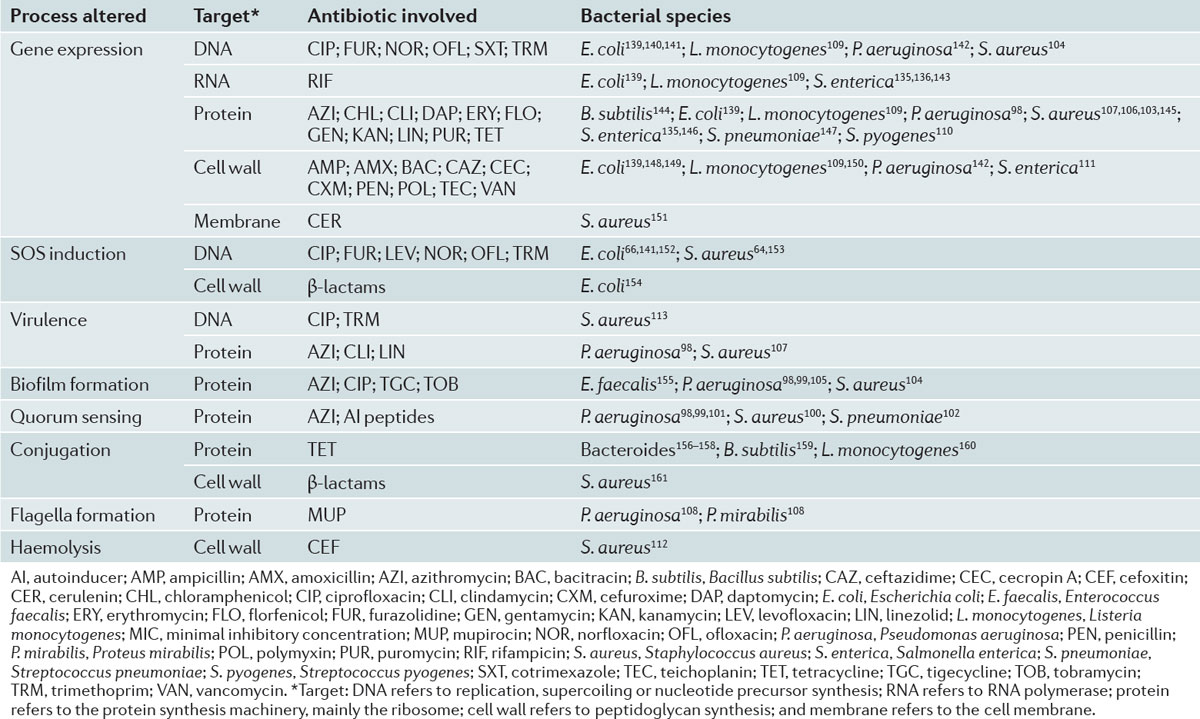 14/06/2017
Combact Resistance 2017
Andersson DI et al – Nat  Rev Microbiol 2014; May
ANTIBIOTIC UNDERDOSAGE
14/06/2017
Combact Resistance 2017
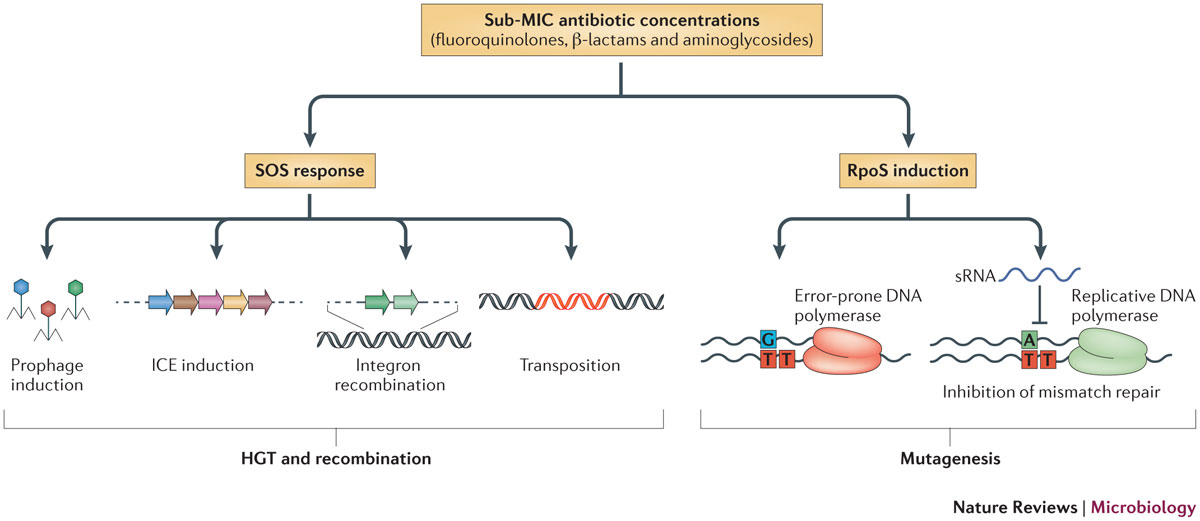 Abdersson DI et al – Nat Rev Microbiol  May 2014
14/06/2017
Combact Resistance 2017
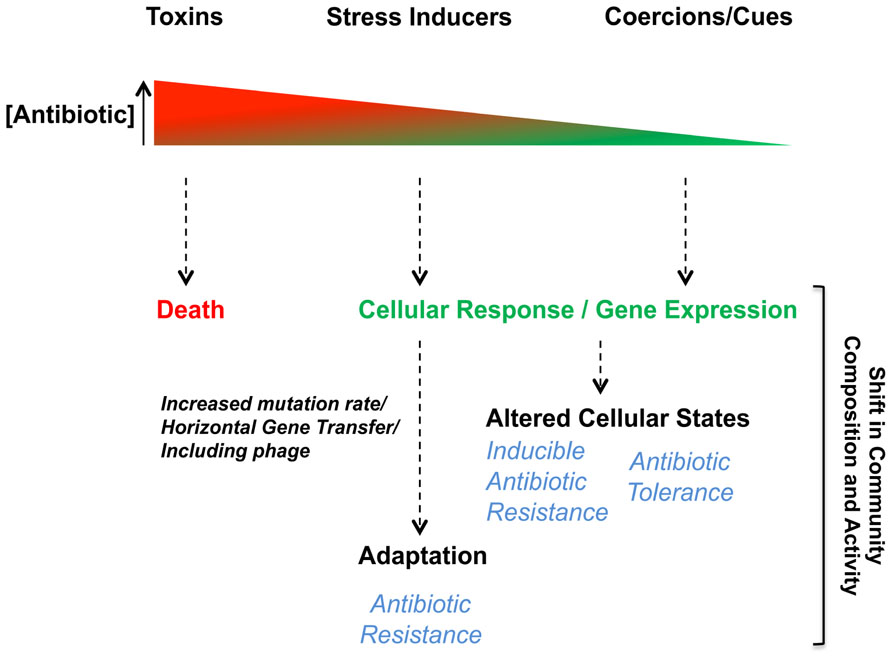 14/06/2017
Combact Resistance 2017
Azioni
14/06/2017
Combact Resistance 2017
i miei pensieri……
Riduzione dell’ impatto infezioni da germi MDR
Miglioramento della diagnostica (molecolare, rapida, point of care); stewardship diagnostica a partire dall’antibiogramma
Sorveglianze –  internazionali, nazionali, regionali
Studi di prevalenza ripetuti
Report microbiologico –  
Consumo degli antibiotici e politica di uso dell’antibiotico (stewardship)
Riconoscimento dei fattori di rischio e dei reparti a rischio
Le nuove entità delle infezioni MDR: RSA e anziani
CIO – individuazione problemi e intensificazione formazione personale sanitario
Sostegno e sviluppo di sistemi, modificare organizzazioni e comportamenti
Informazione cittadini e pazienti su MDR
Condividere esperienze già in atto in altre regioni/nazioni
[Speaker Notes: Quali procedure per ridurre la carica batterica
Quali procedure per l’isolamento del paziente
Quali procedure per la sterilizzazione
La riduzione del numero delle infezioni ospedaliere, comporta una salvaguardia del budget nella voce di rimborso per complicanze
Come favorire un ruolo del CIO più attivo e non di mera rendicontazione (valorizzazione degli impatti)]
New perspectives
Rapid diagnostics and AST (pheno and molecular)
Metagenomic and resistome
NGS 
Probiotics and LBPs
CRISP application such as microbiome engineered in order to enhance the human immune system beyond the fortitude of the wild-type, bacterial genome editing in medical aspects above all resistance
14/06/2017
Combact Resistance 2017
TAKE HOME MESSAGES….
MDR organisms need urgent global actions in all fields
Microbiologists, important  part of the multidisciplinary team
Central role of the clinical lab for surveillance studies, detection of resistance and AST
R&D
New approaches for understanding how to face this phenomenon
14/06/2017
Combact Resistance 2017